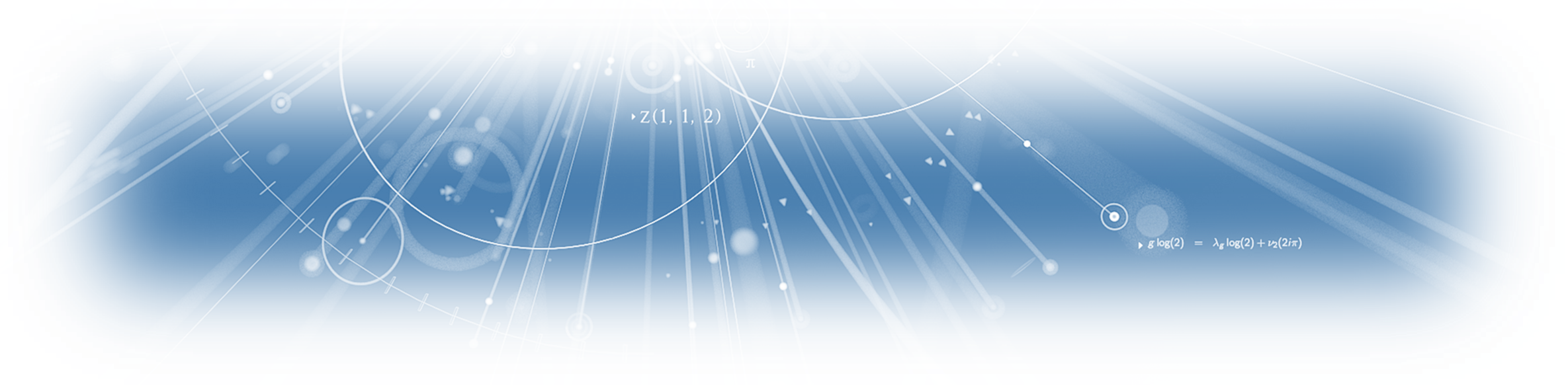 SUPPORTED BY: NKFIH K-133046, ÚNKP-21-3 New National Excellence Program of the Ministry for Innovation and Technology from the source of the National Research, Development and Innovation Fund
Real Extended Bialas-Bzdak Model and the Odderon @ 8 TeV
based on T. Csörgő, I. Szanyi, Eur. Phys. J. C 81, 611 (2021) and other recent results
T. Csörgő1,2, I. Szanyi1,2,3
1Wigner RCP, Budapest, Hungary2MATE KRC, Gyöngyös, Hungary
3ELTE, Budapest, Hungary 

Seminar „Białasówka”
1 April 2022, Cracow, Poland
Bialas-Bzdak p=(q,d) model
quark-diquark distribution inside the proton:


interaction  probability of the constituents: 



inelastic cross-sections of quark, diquark scatterings :

free parameters:
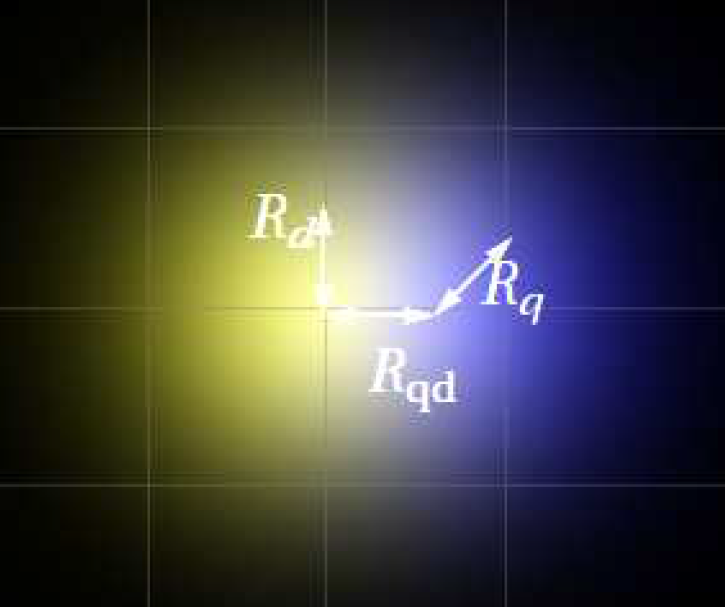 Proton-(anti)proton scattering in the quark-diquark model (Glauber style calculation).
2
Unitarily Real Extended Bialas-Bzdak (ReBB) model
elastic scattering amplitude in the impact parameter space:


the opacity function:




elastic scattering amplitude in momentum space:
NEW FREE PARAMETER
3
Fit method for Odderon search
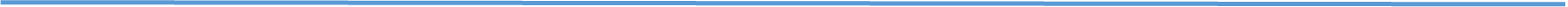 A. Adare et al. (PHENIX Collab.)
Phys. Rev. C 77, 064907
minimization with CERN Root MINUIT, parameter error estimation by MINOS.
4
Fit method for Odderon search
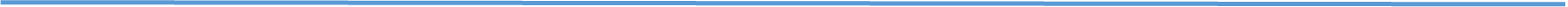 A. Adare et al. (PHENIX Collab.)
Phys. Rev. C 77, 064907
minimization with CERN Root MINUIT, parameter error estimation by MINOS.
5
Fit method for Odderon search
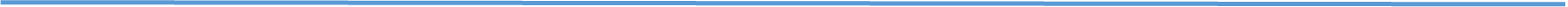 A. Adare et al. (PHENIX Collab.)
Phys. Rev. C 77, 064907
minimization with CERN Root MINUIT, parameter error estimation by MINOS.
6
ReBB model @ 8 TeV
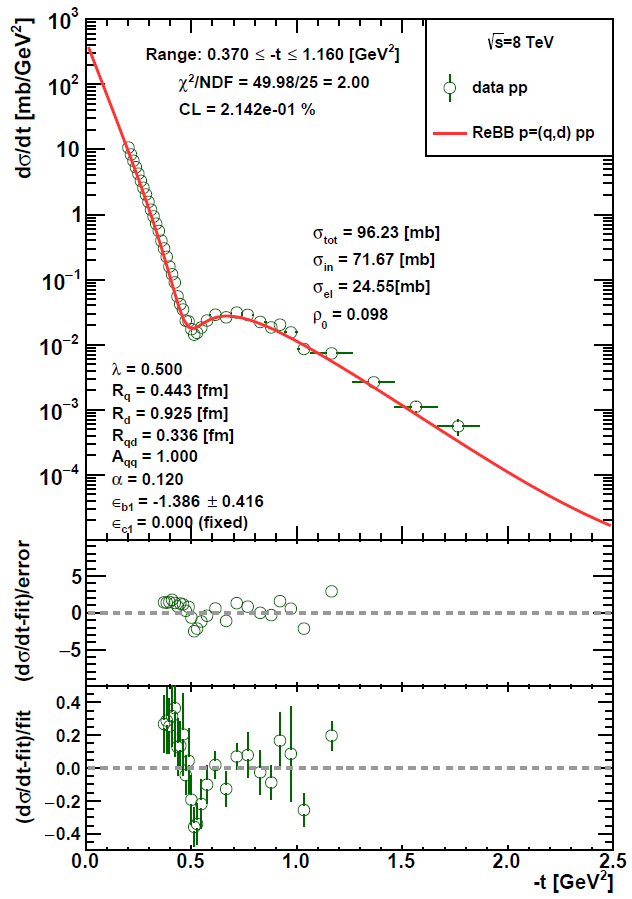 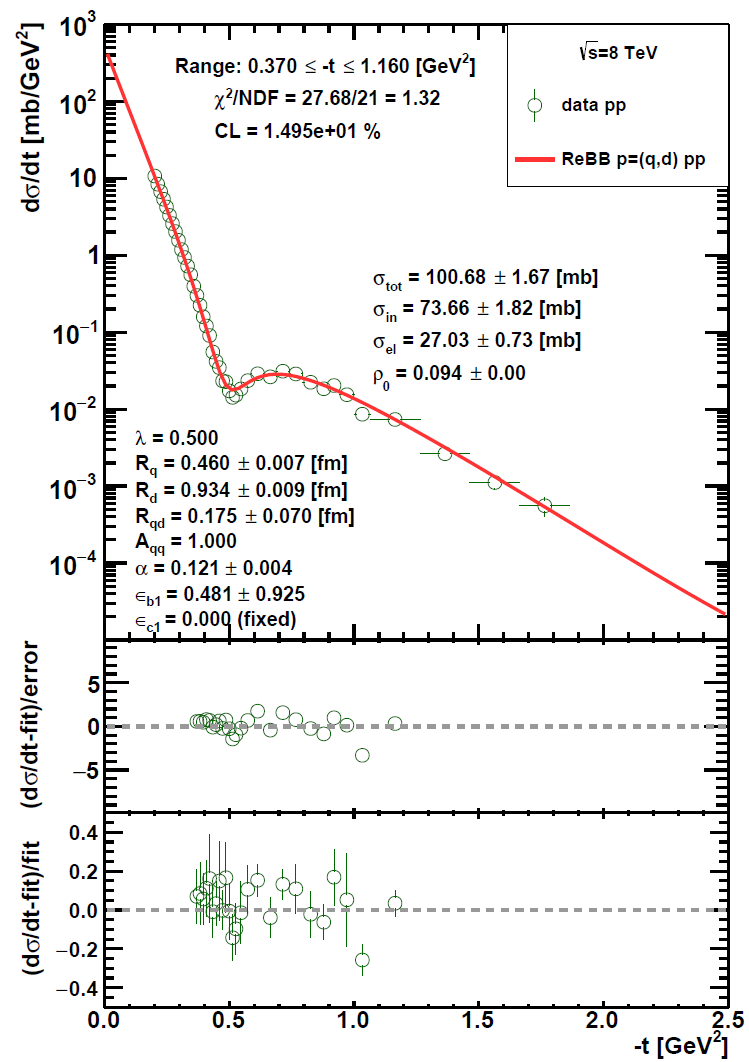 with optimized 
model parameters
with extrapolated 
model parameters
7
data: TOTEM Collab., Eur. Phys. J. C 82, 263 (2022)
ReBB model @ 8 TeV
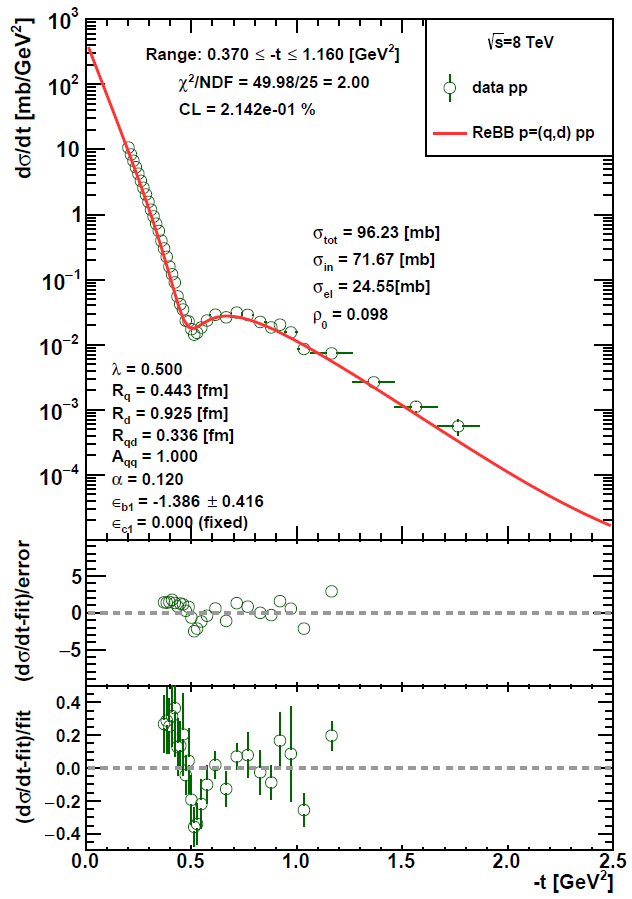 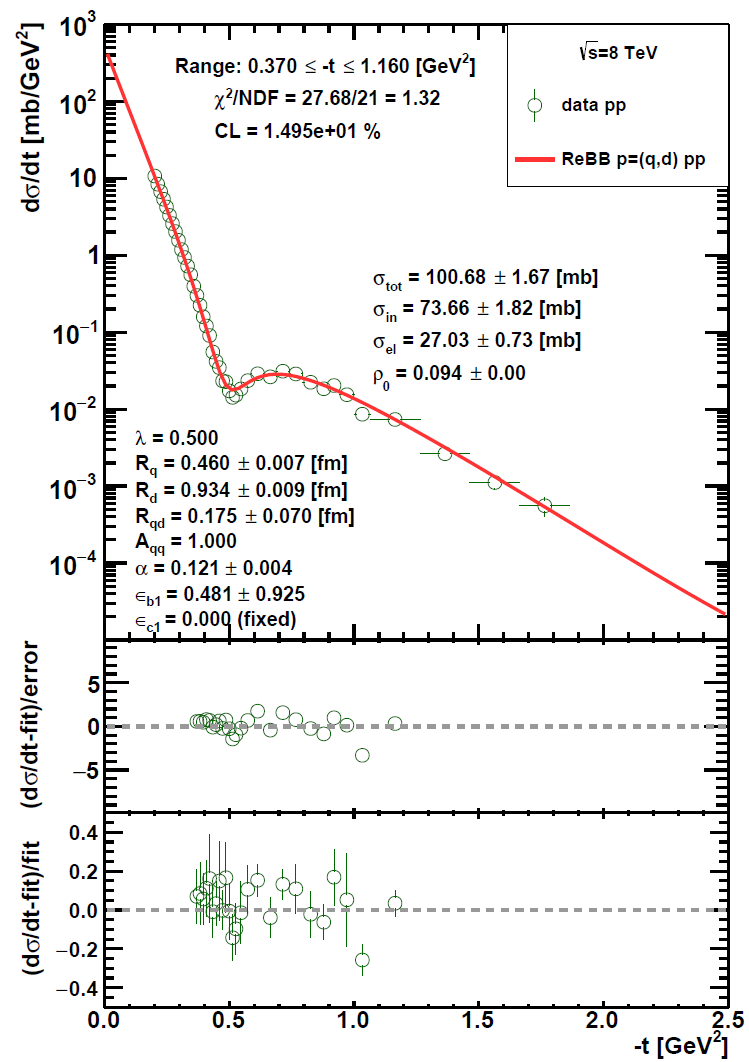 with optimized 
model parameters
with extrapolated 
model parameters
8
data: TOTEM Collab., Eur. Phys. J. C 82, 263 (2022)
ReBB model @ 8 TeV
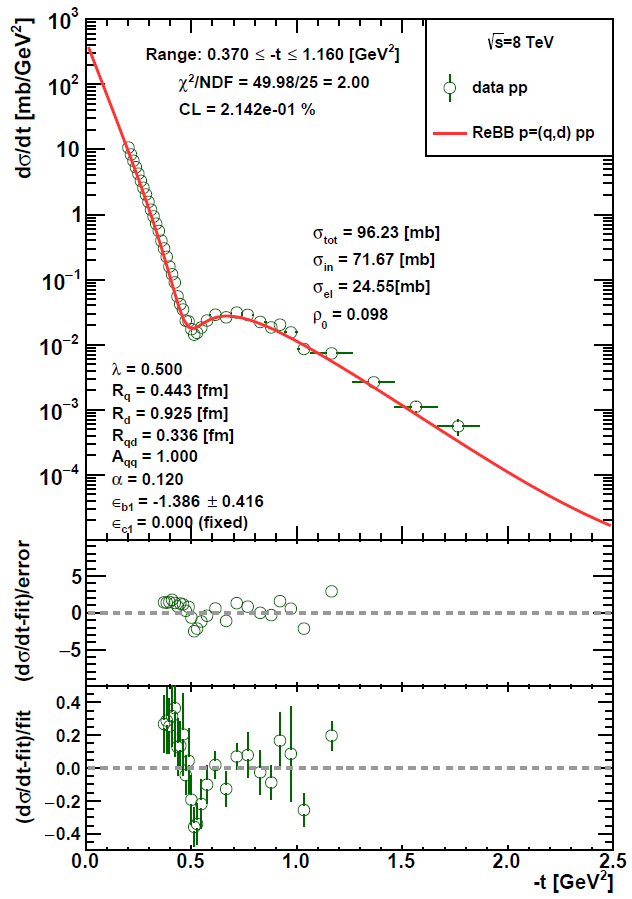 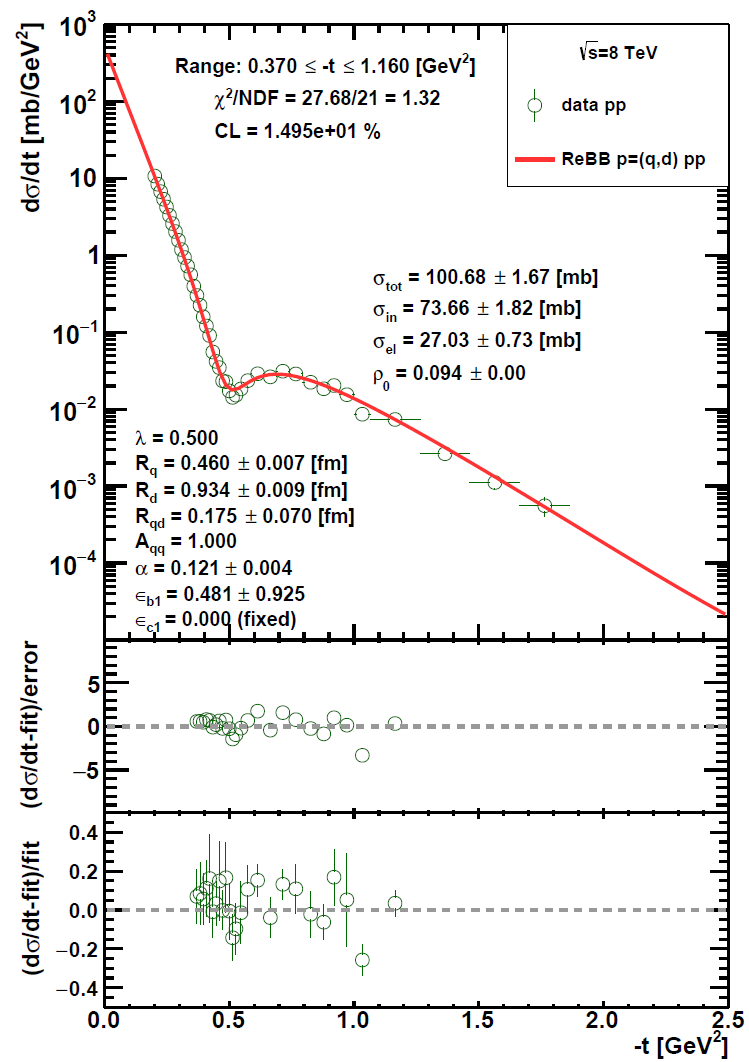 with optimized 
model parameters
with extrapolated 
model parameters
ReBB model gives a statistically acceptable description @ 8 TeV
9
data: TOTEM Collab., Eur. Phys. J. C 82, 263 (2022)
Odderon @ 8 TeV from ReBB model
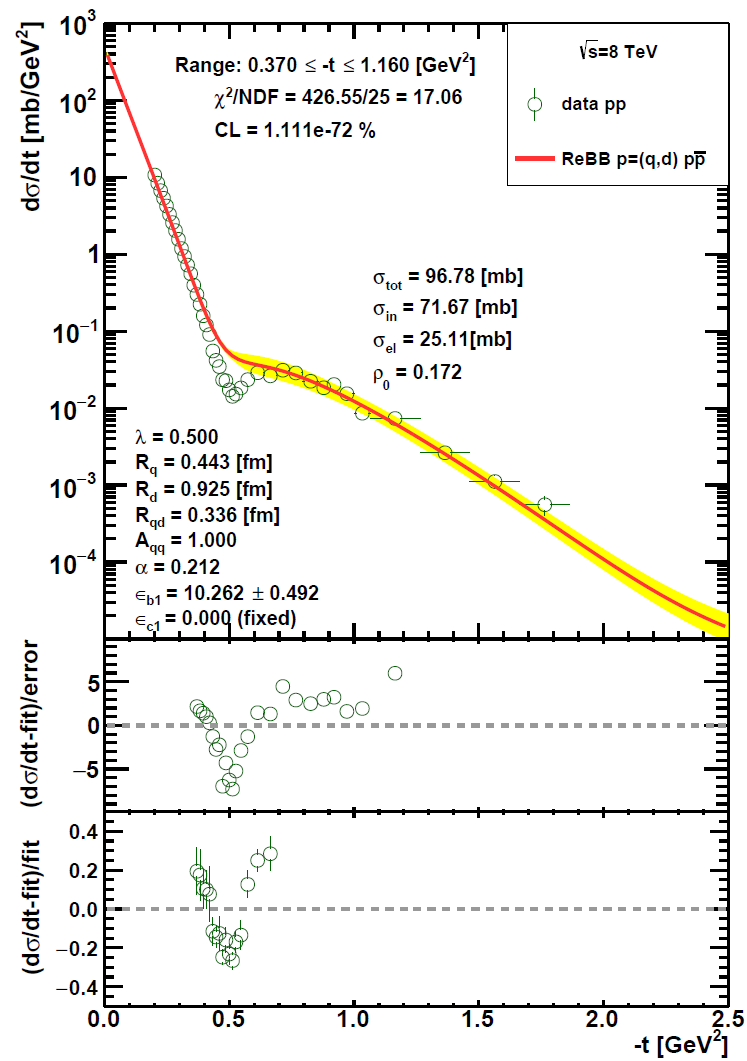 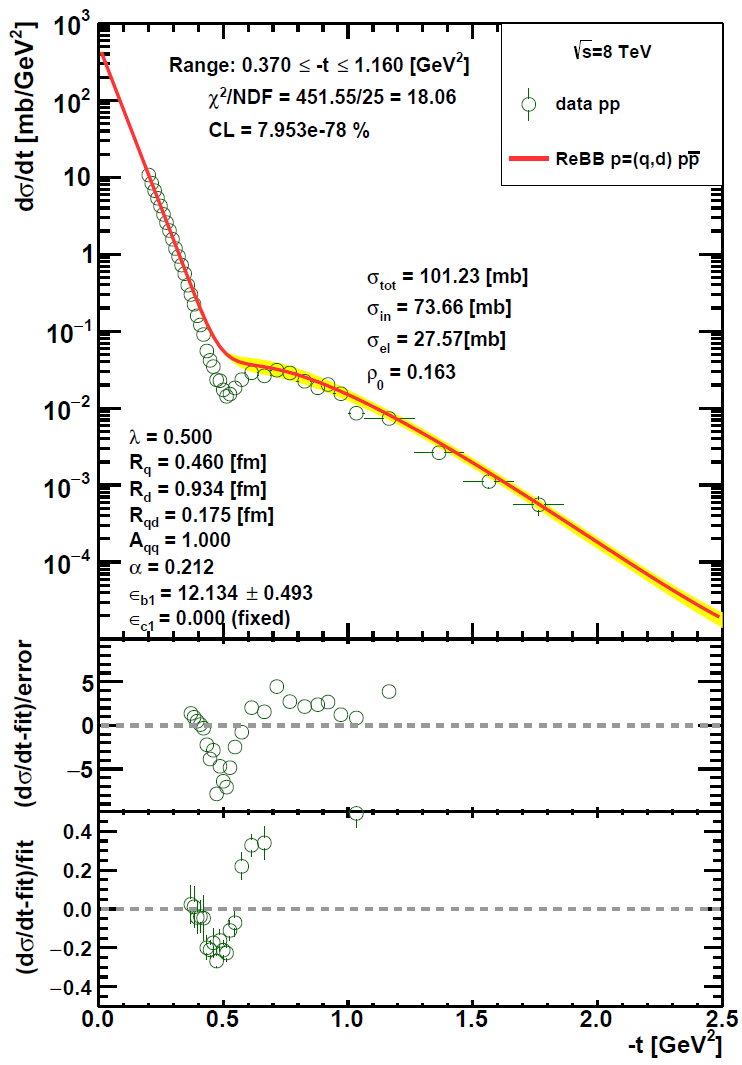 with extrapolated 
model parameters
10
data: TOTEM Collab., Eur. Phys. J. C 82, 263 (2022)
Odderon @ 8 TeV from ReBB model
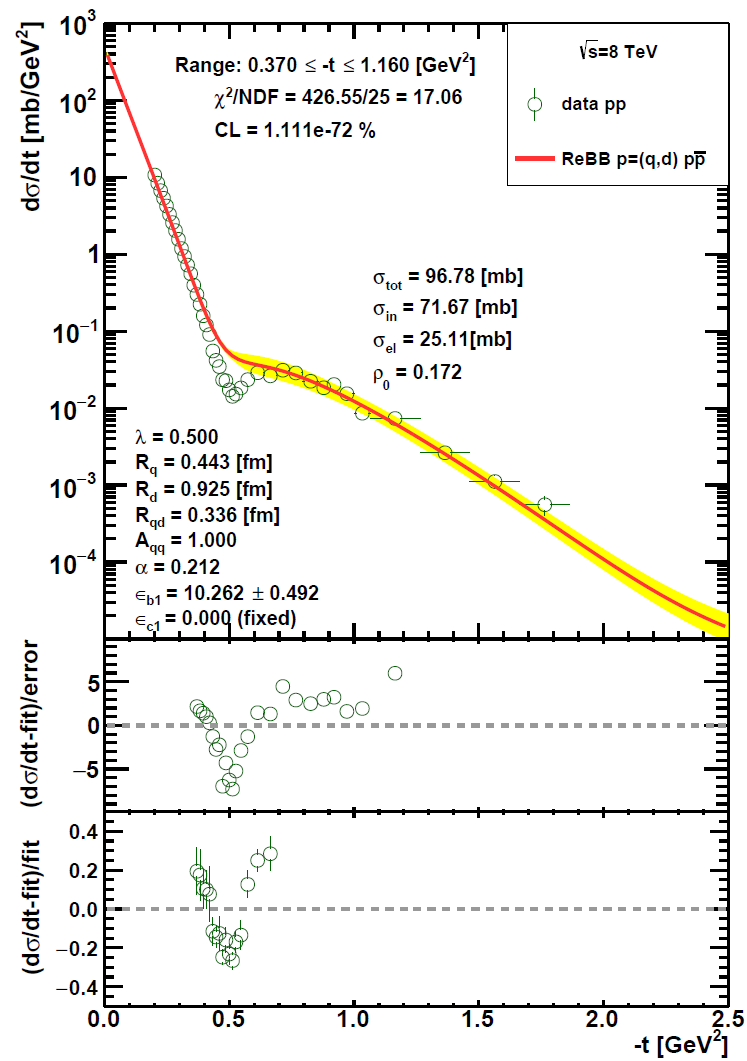 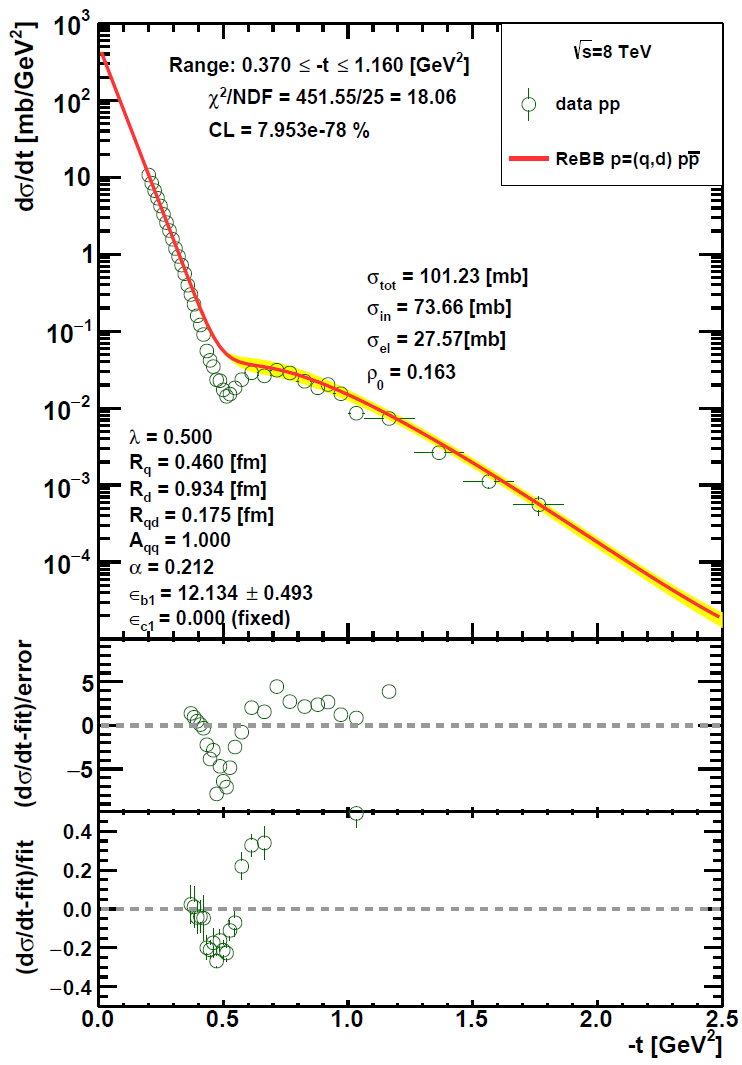 with extrapolated 
model parameters
11
data: TOTEM Collab., Eur. Phys. J. C 82, 263 (2022)
Analytical approximation for significance calculation
12
Odderon observation within the ReBB model analysis
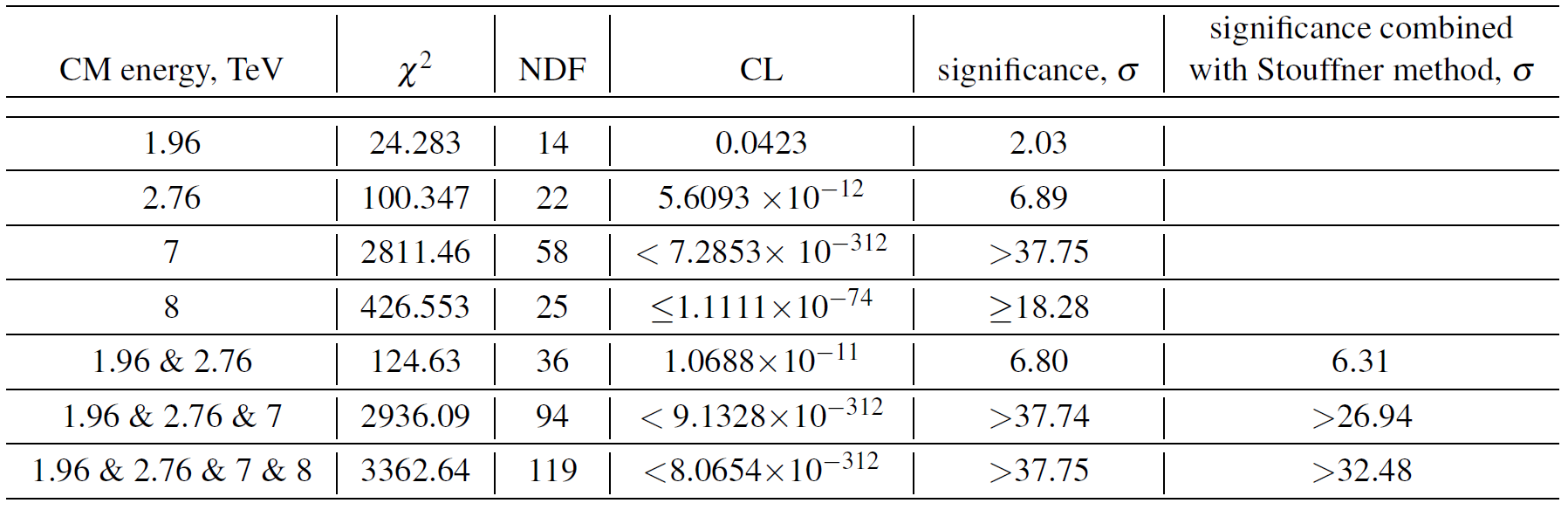 13
Odderon observation within the ReBB model analysis
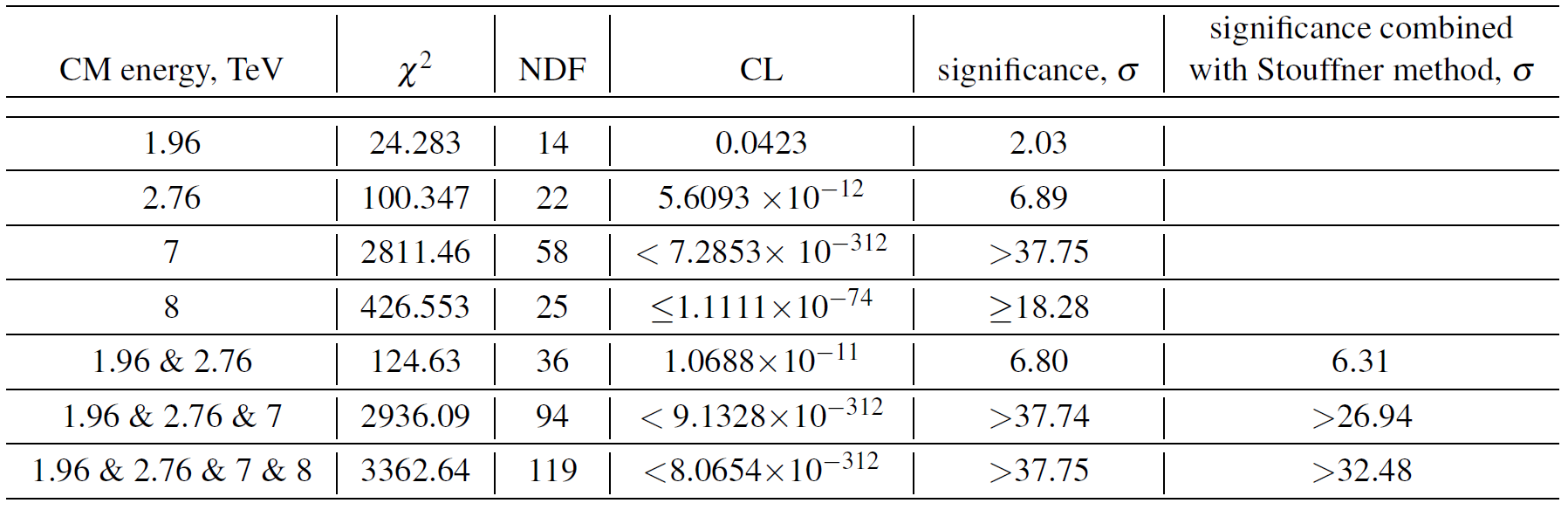 14
Odderon observation within the ReBB model analysis
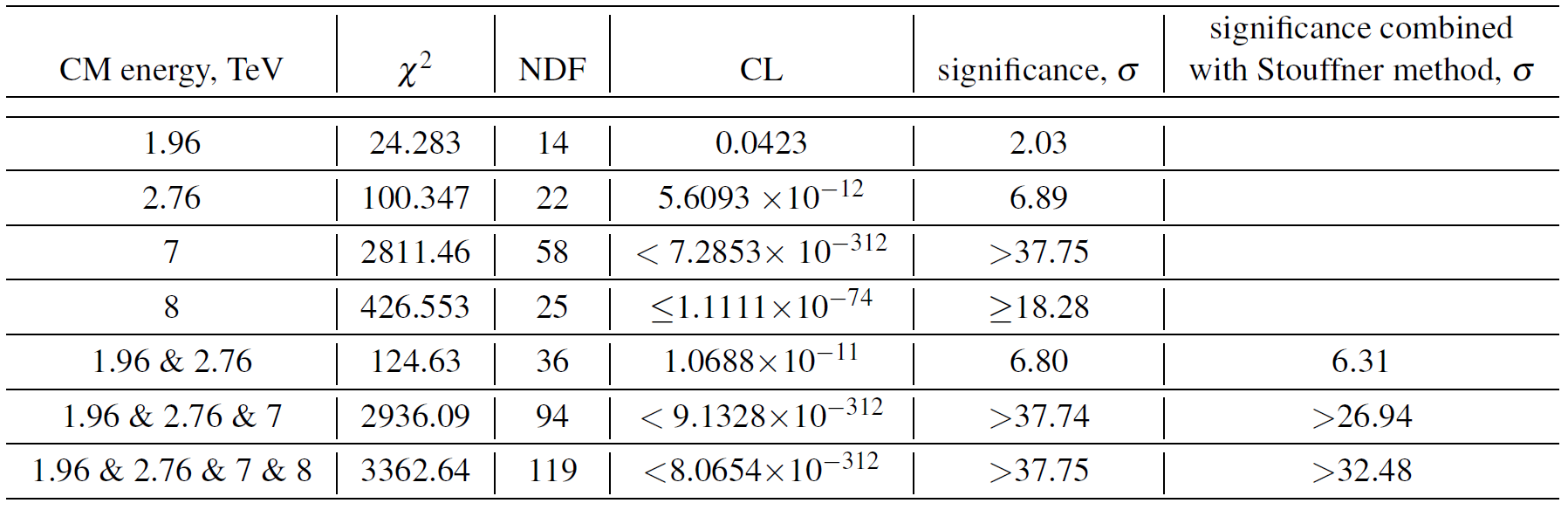 15
H(x) scaling of the ReBB model
T. Csörgő, T. Novák, R. Pasechnik, A. Ster, and I. Szanyi, Eur. Phys. J. C 81, 180 (2021)
16
ReBB H(x) model @ 8 TeV
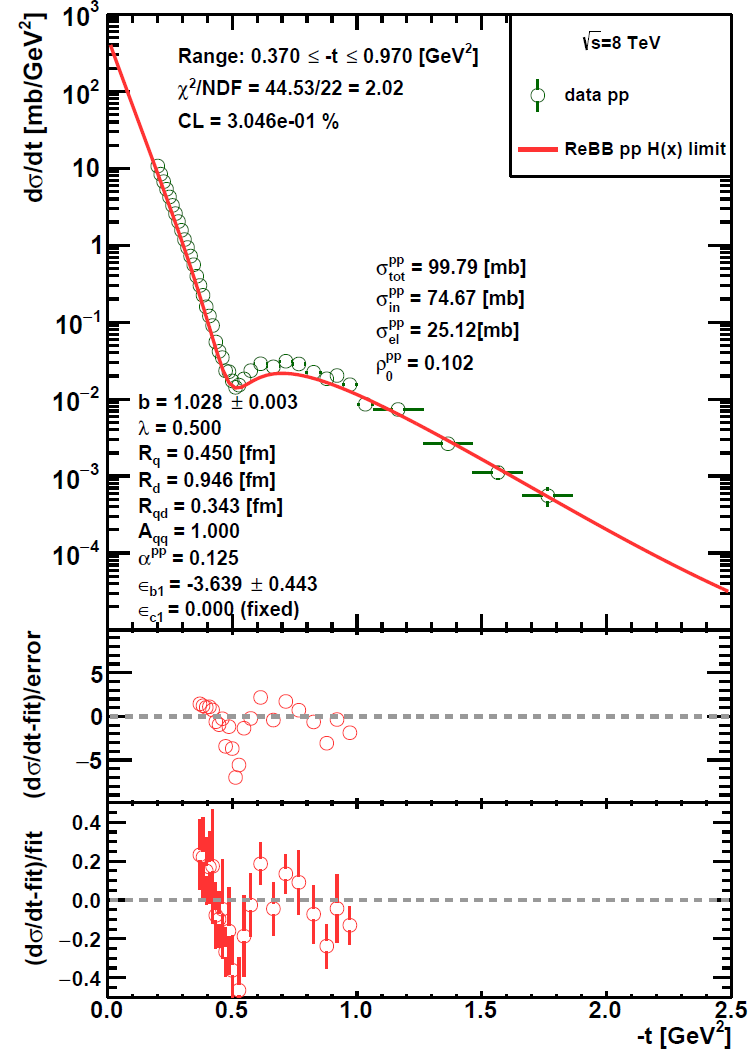 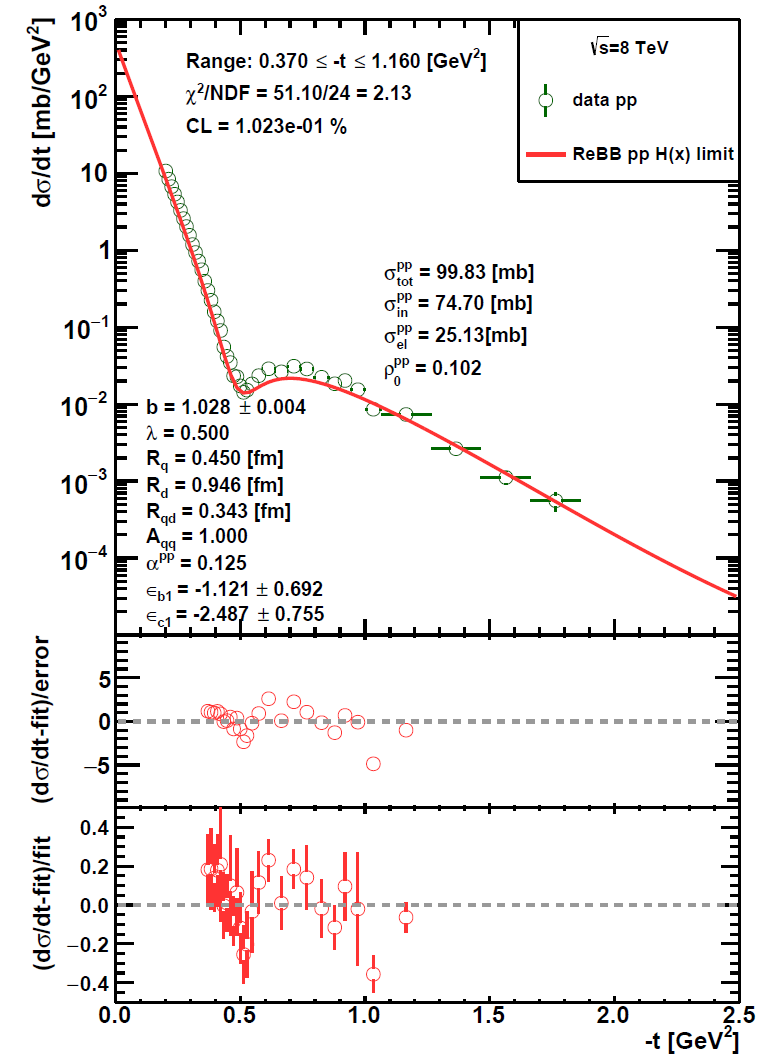 assuming 4 % normalization uncertainty
17
data: TOTEM Collab., Eur. Phys. J. C 82, 263 (2022)
ReBB H(x) model @ 8 TeV
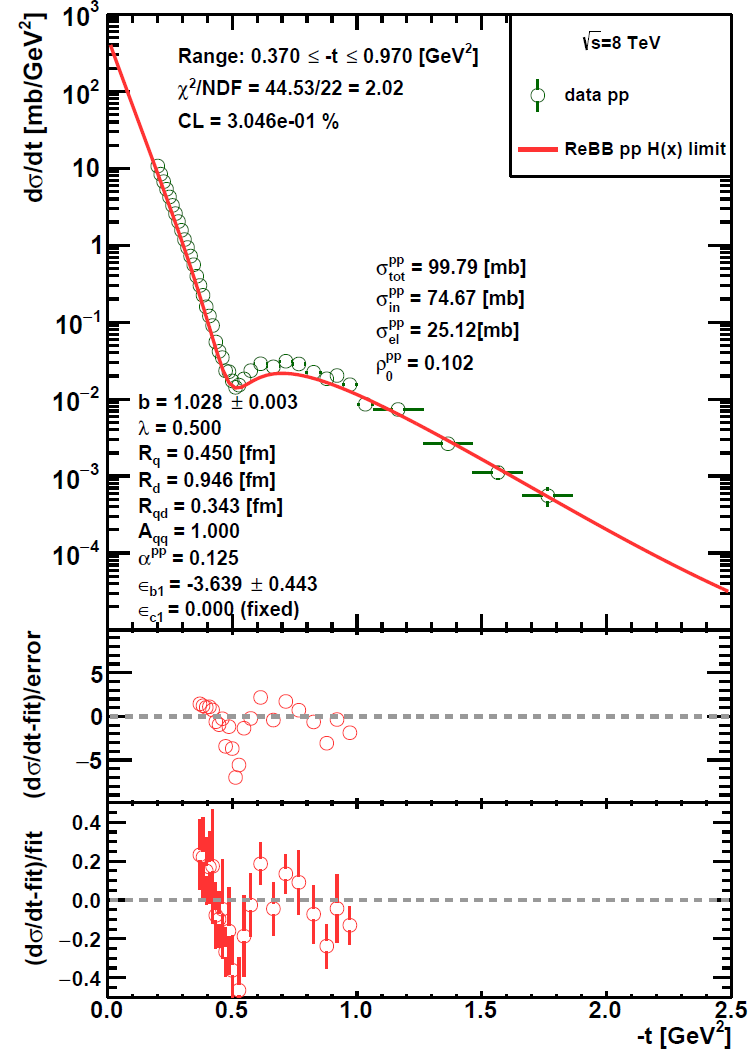 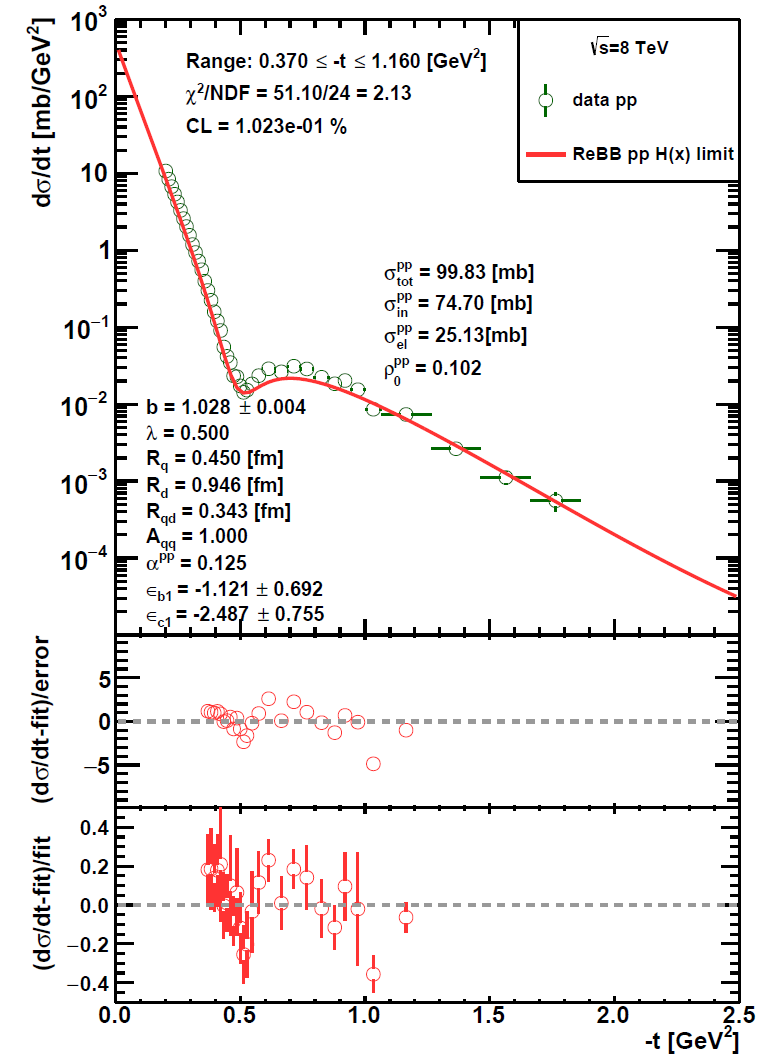 assuming 4 % normalization uncertainty
18
data: TOTEM Collab., Eur. Phys. J. C 82, 263 (2022)
ReBB H(x) model @ 8 TeV
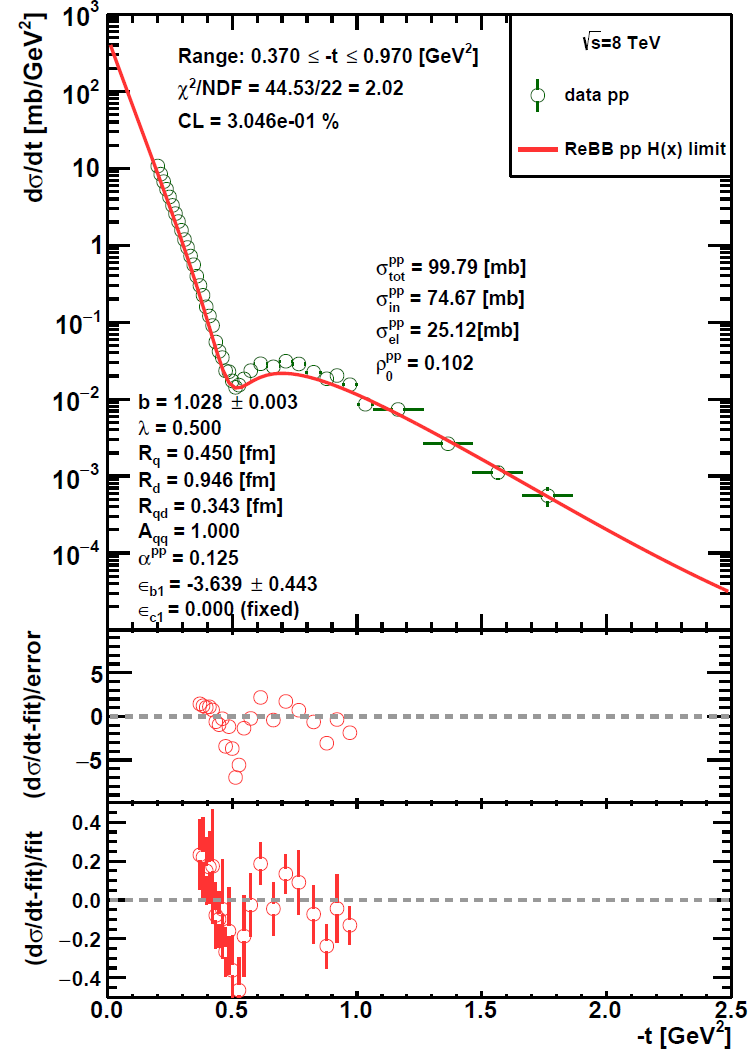 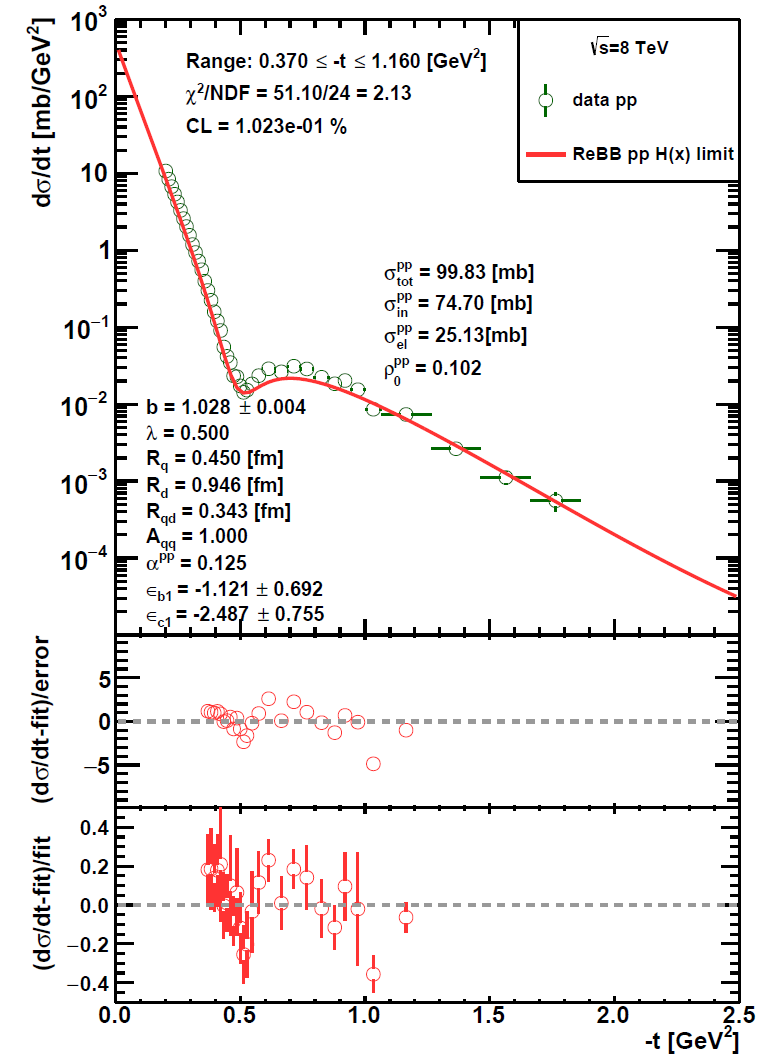 assuming 4 % normalization uncertainty
19
data: TOTEM Collab., Eur. Phys. J. C 82, 263 (2022)
Summary
20
Thank you for your attention!
Backup slides
22
Measurable quantities
differential cross section:


total, elastic and inelastic cross sections:




ratio ρ0:
slope of dσ/dt:
23
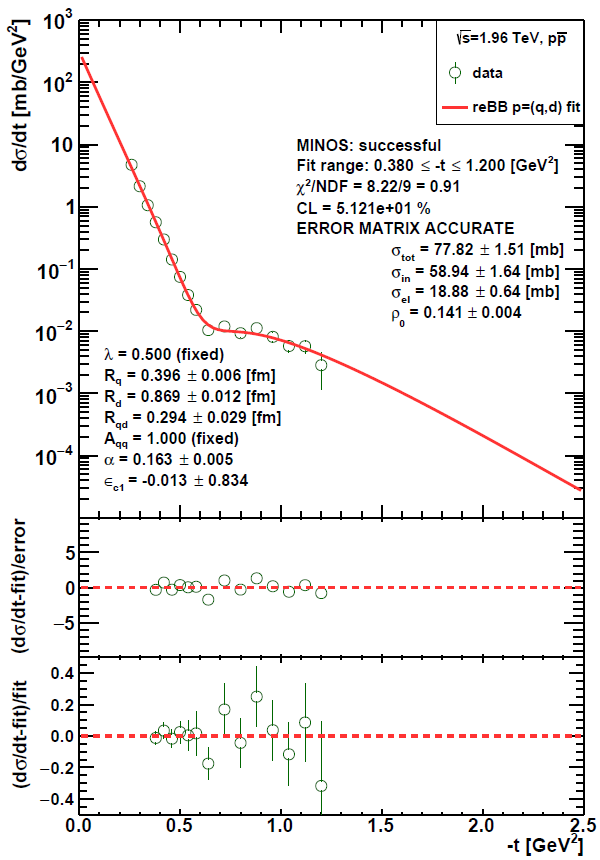 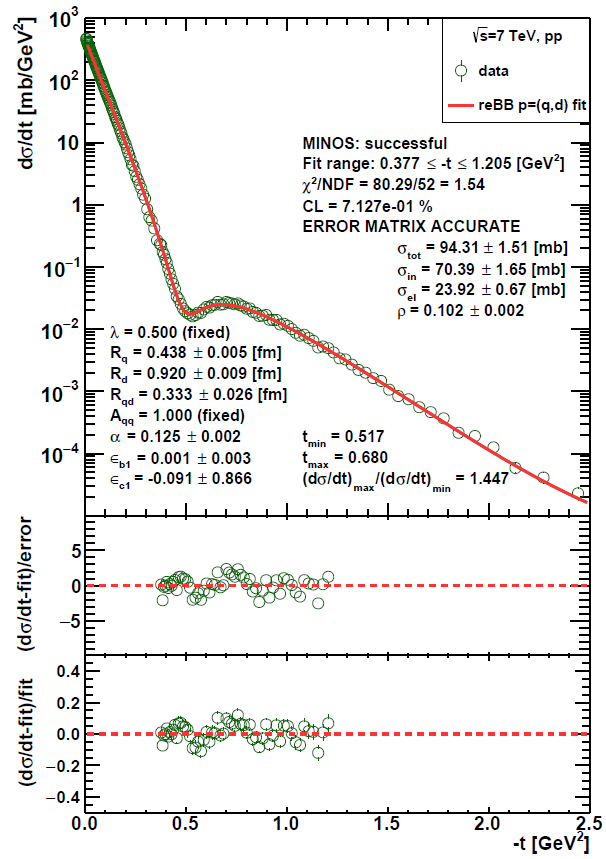 T. Csörgő, I. Szanyi, Eur. Phys. J. C 81, 611 (2021)
24
Energy dependences of the model parameters
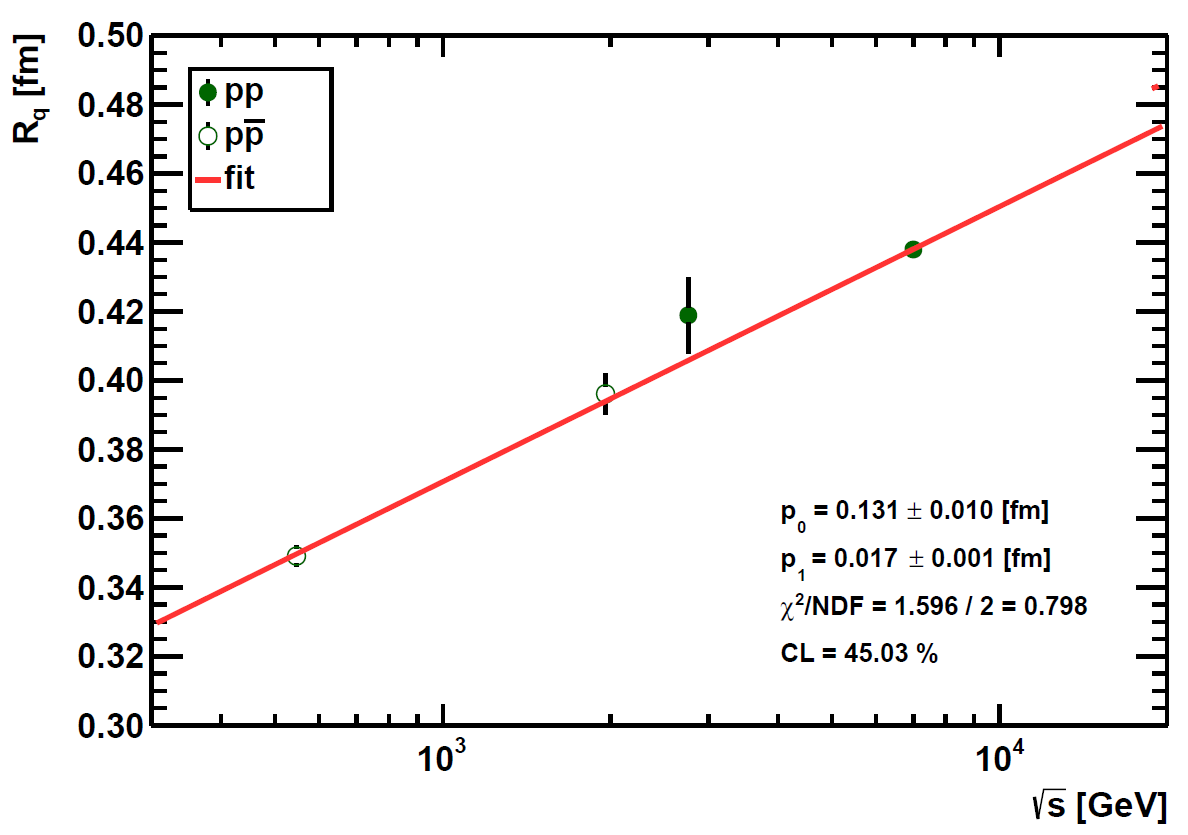 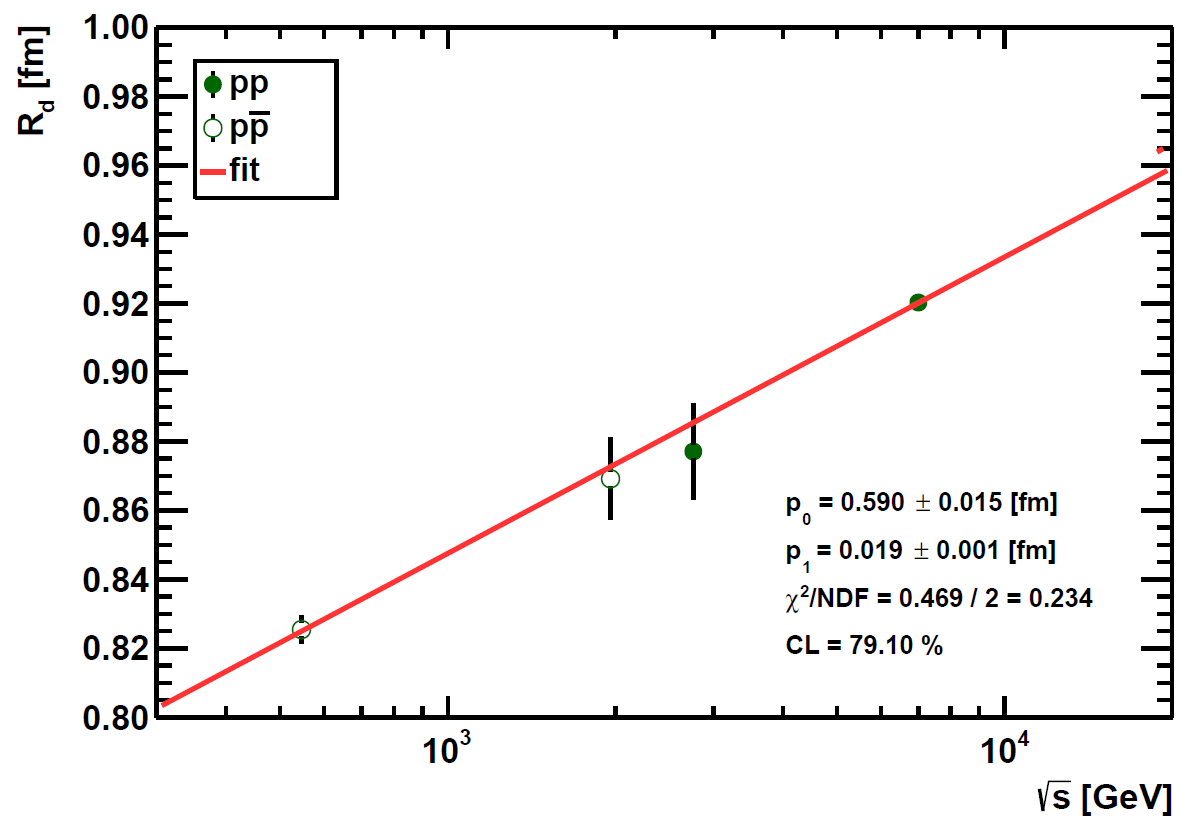 25
Energy dependences of the model parameters
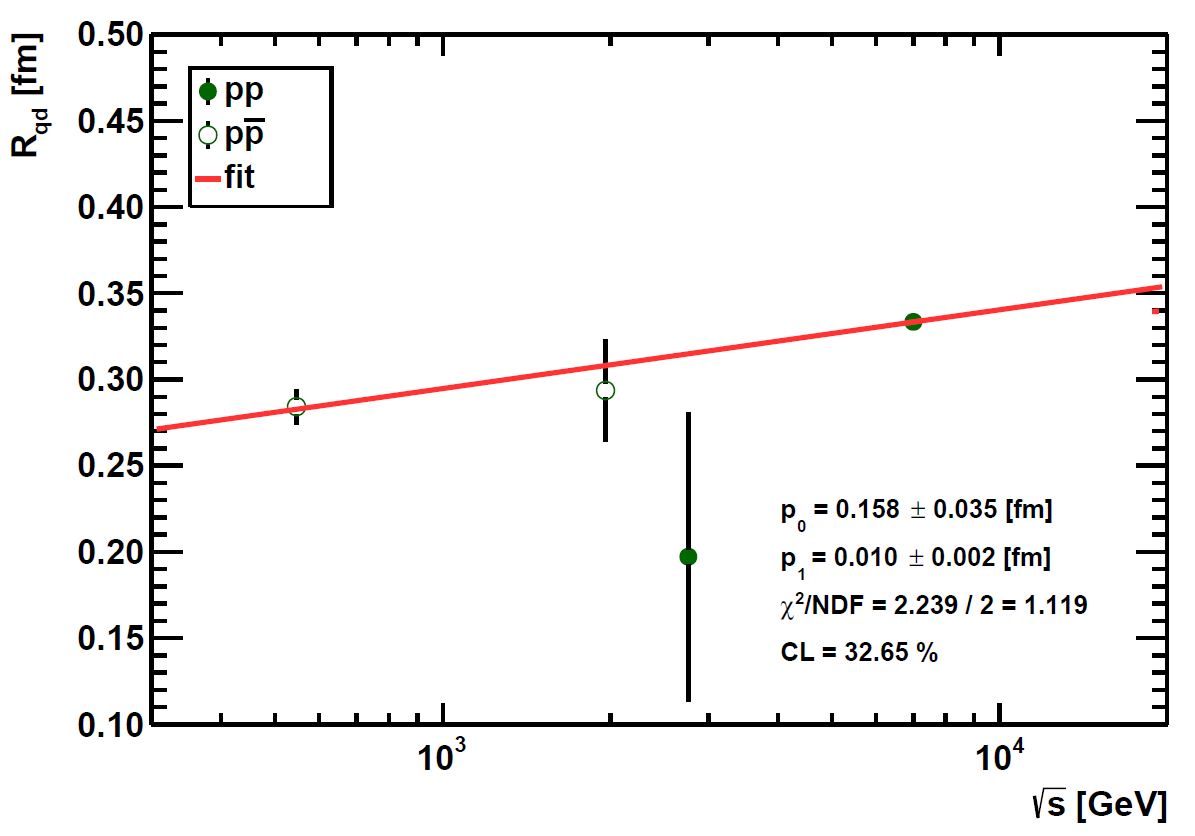 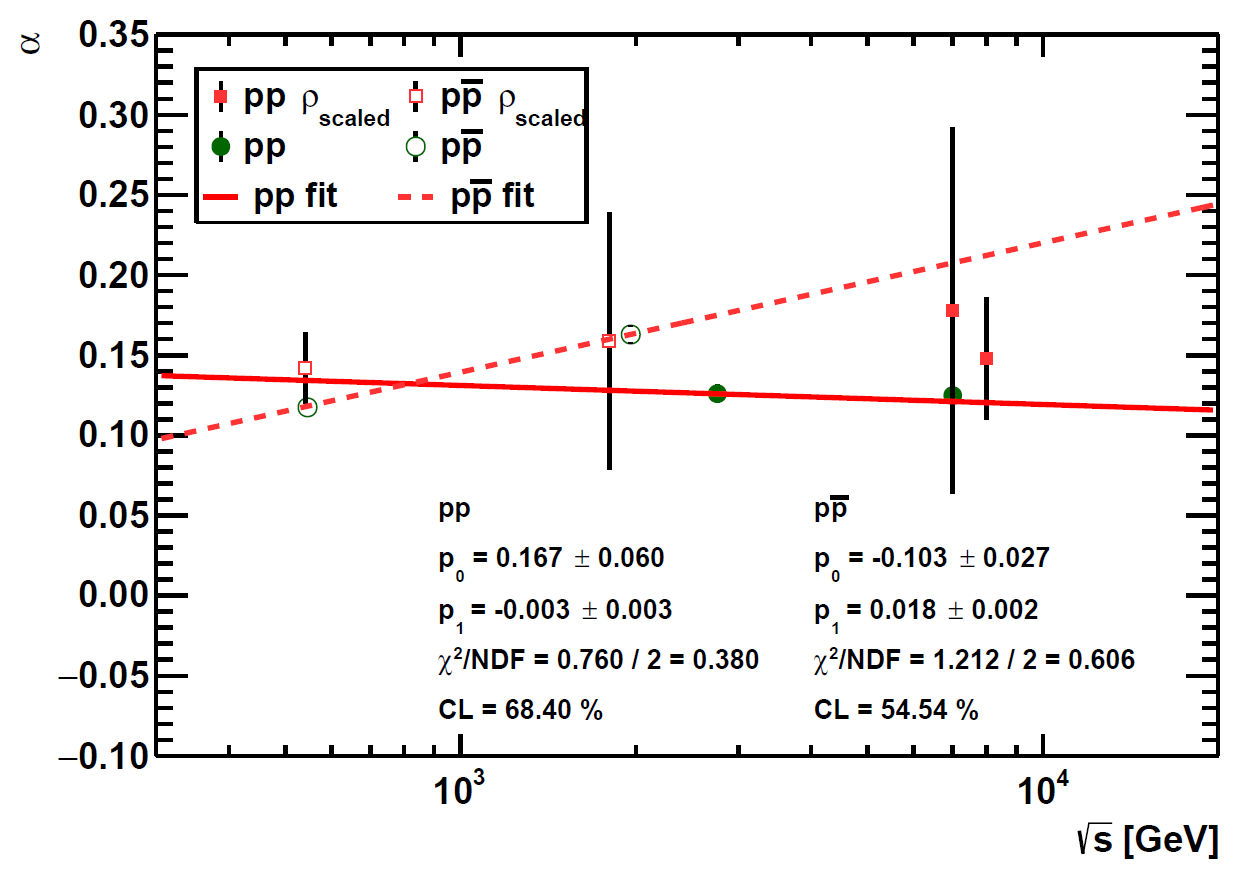 26
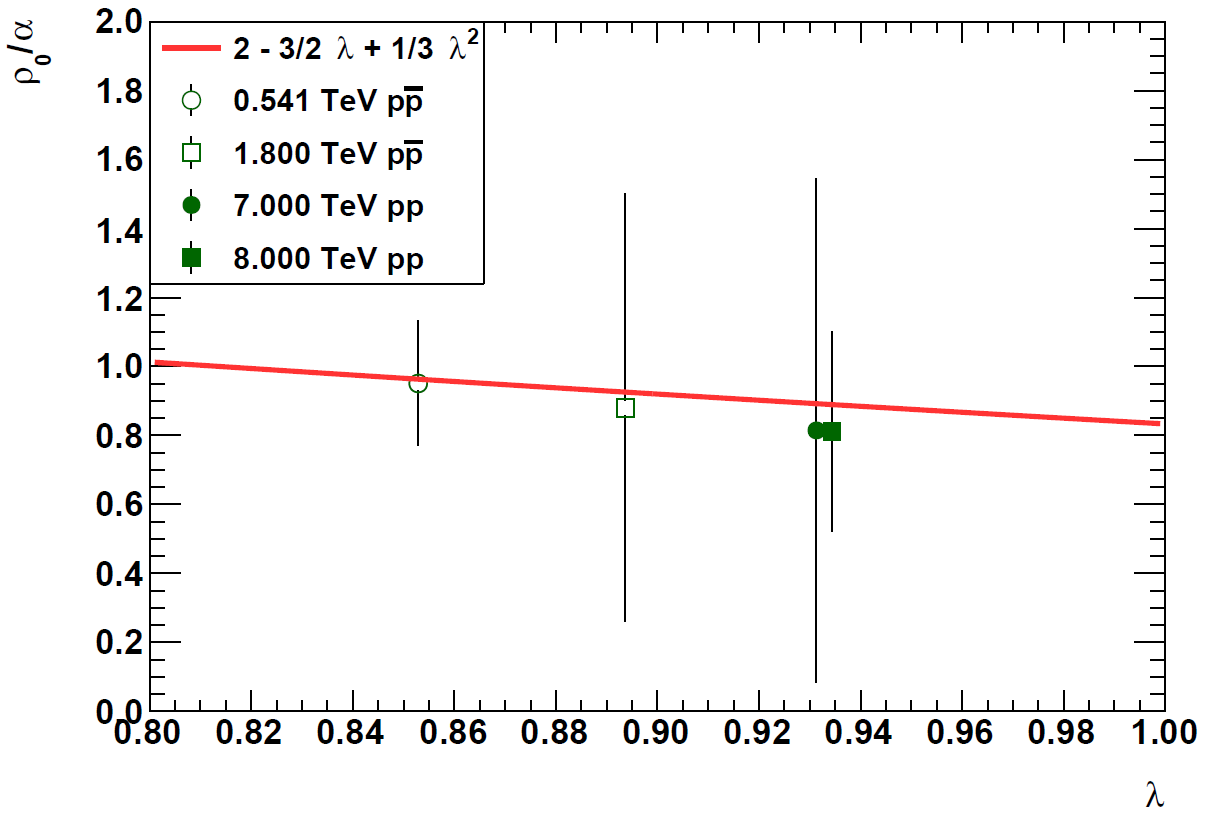 27